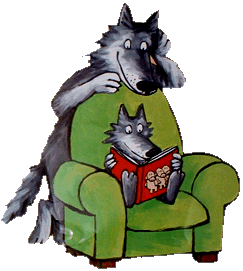 Nom:.. ………………………………………………………
Prénom : ……………………….
Cahier de littérature
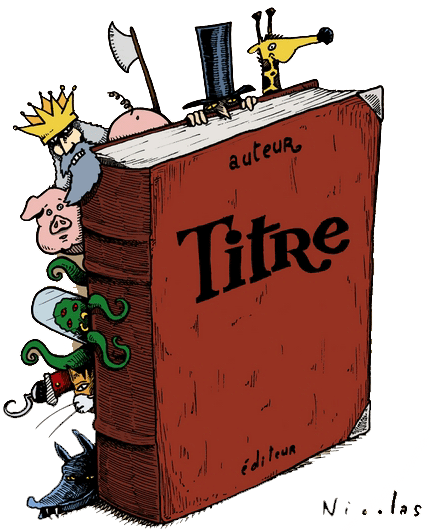 Classe de CP – Année scolaire 2013-2014
Nom:.. ………………………………………………………
Prénom : …………………………………………….….
phonologie et étude de la langue
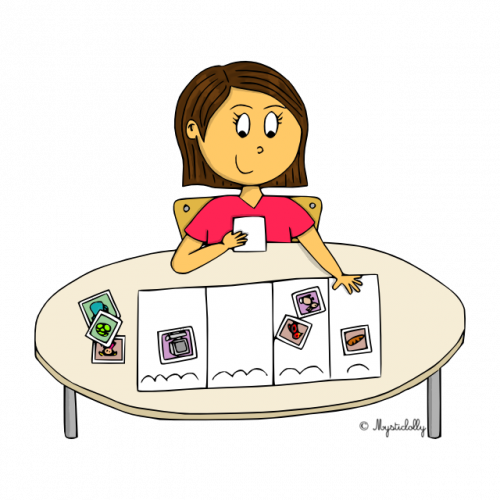 Classe de CP – Année scolaire 2013-2014
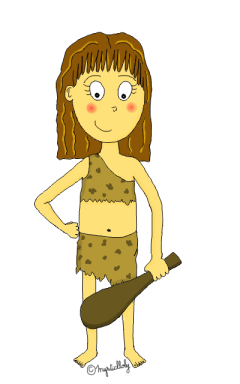 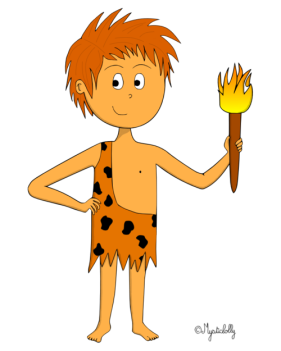 Nom:.. ………………………………………………………
Prénom : …………………………………………….….
Découverte du monde : le temps
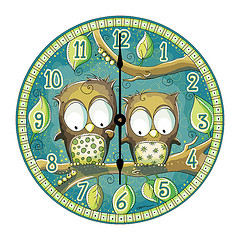 Classe de CP – Année scolaire 2013-2014
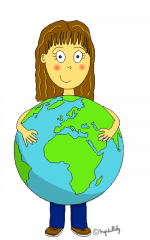 Nom:.. ………………………………………………………
Prénom : …………………………………………….….
Découverte du monde: l’espace
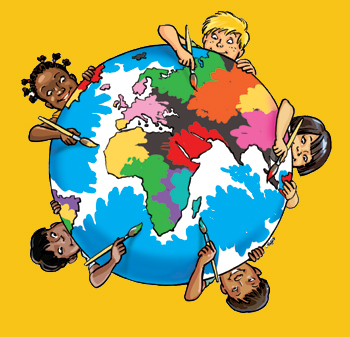 Classe de CP – Année scolaire 2013-2014
Nom:.. ………………………………………………………
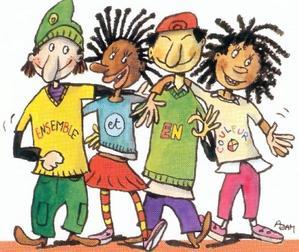 Prénom : …………………………………………….….
Instruction civique
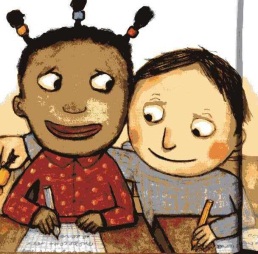 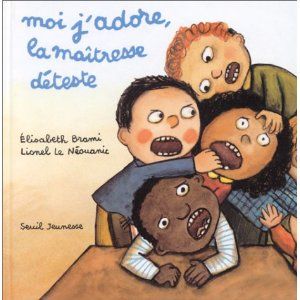 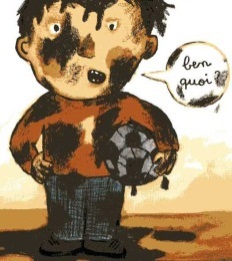 Classe de CP – Année scolaire 2013-2014
Nom:.. ………………………………………………………
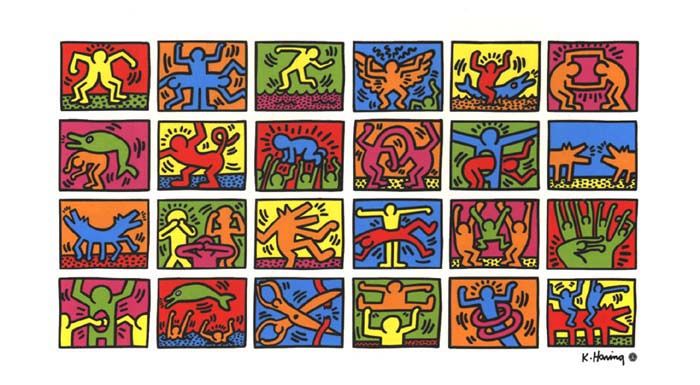 Prénom : …………………………………………….….
Histoire de l’art
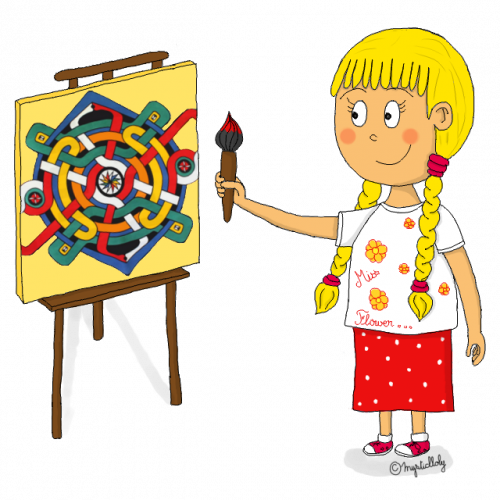 Classe de CP – Année scolaire 2013-2014
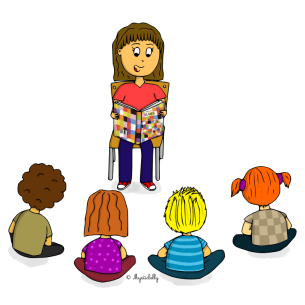 Nom:.. ………………………………………………………
Prénom : …………………………………………….….
Cahier de lecture et d’expressions
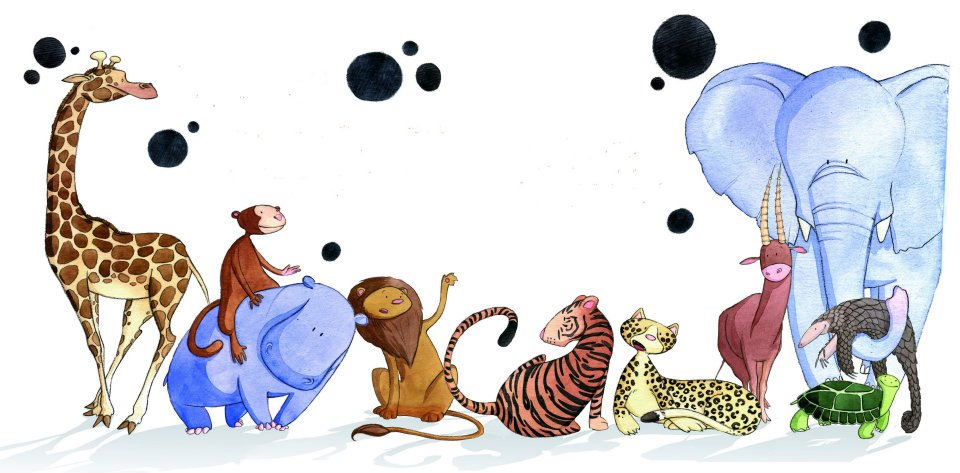 Classe de CP – Année scolaire 2013-2014
Nom:.. ………………………………………………………
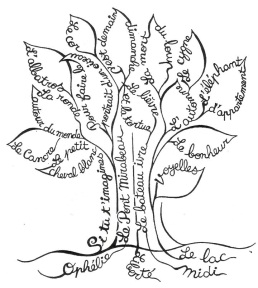 Prénom : …………………………………………….….
Poésies et chants
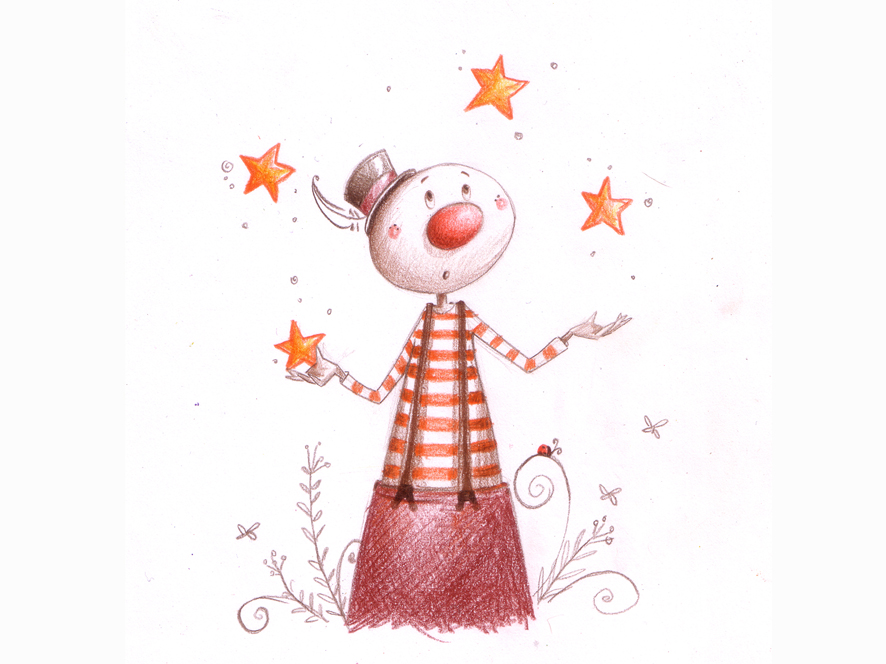 Classe de CP – Année scolaire 2013-2014
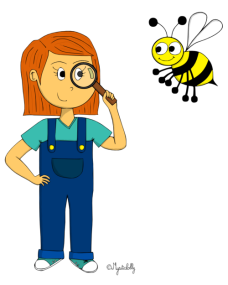 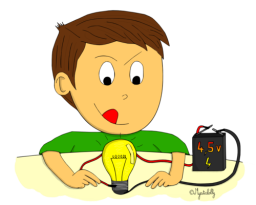 Nom:.. ………………………………………………………
Prénom : …………………………………………….….
sciences
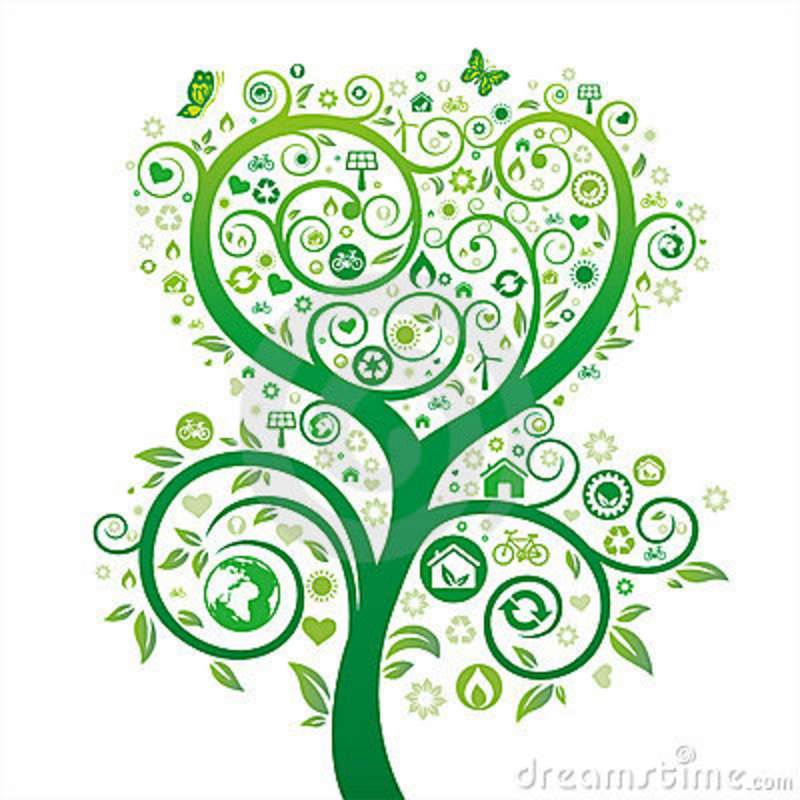 Classe de CP – Année scolaire 2013-2014